L’impressionismo
Movimento artistico sorto in Francia nel 1870
Caratteristiche principali:
Gli esponenti di questo movimento denotano un interesse per la tecnica e i soggetti realisti e si oppongono all’accademia;
Rifiutano le idee preconcette non solo su cosa un artista debba dipingere, ma anche su come lo debba dipingere;
Non credono che la linea debba determinare la forma, ma affermano che «essenzialmente una superficie piatta, coperta di colori disposti in un certo modo» possano determinare la forma da ritrarre;
Intendono, attraverso la pittura, cogliere l’attimo e immortalarlo: «l’attimo prima del suo trascorrere, la luce prima del suo cambiamento e il gesto prima del suo divenire posa», come sosteneva Cézanne.
Generi preferiti dagli Impressionisti: ritratti, paesaggi, scene ambientate nei Cafè, nei teatri, con particolare attenzione alle ballerina e ancora le ferrovie, che si stavano sviluppando in quel periodo.
Conseguenze:
I risultati della ricerca scientifica ottocentesca nel campo della visione sconfessavano la comune percezione del reale, minando alla base i tradizionali concetti di materia e forma;
Le tele degli impressionisti non imitano più la natura, ma sono fatte di vibrazioni luminose e si basano su una nuova pennellata e una nuova tavolozza che rinuncia alla gamma adottata nella prima metà del secolo dai pittori romantici e da Dalacroix.
Il loro nome: Impressionisti
Indica il loro intento di imprimere sulla tela attimi di vita;
Il movimento nasce a Parigi nel 1874, anno della loro prima mostra reputata dalla critica «scandalosa» novità. Perché portava alla luce tematiche non nuove sotto un nuovo aspetto;
Gli impressionisti risentono dell’influenza del ROMANTICISMO, da cui derivano: -l’importanza della pittura di paesaggio; - la descrizione della natura; - la figura dell’artista ribelle alle convenzioni sociali; - l’interesse per il colore più che per il disegno; -la scoperta della soggettività (punto di vista del pittore).
Altro movimento influente è il POSITIVISMO: questo investe i vari campi del sapere e dell’espressione artistica, introducendo in letteratura e nelle arti figurative la nuova estetica del realismo.
Barbizon: la loro sede culturale
Il villaggio di Barbizon è stato la sede del gruppo artistico; sita nella foresta di Fontainebleau (crf. Letteratura e storia, quando nel Medioevo i primi eremiti fuggono nella foresta e poi si fondano i primi monasteri). La natura è sempre il luogo in cui l’uomo riesce a riflette, trova ispirazione, dialoga con Dio e con se stesso.
Questa foresta diventa l’oggetto preferito per i loro quadri, infatti gli Impressionisti sono essenzialmente pittori di paesaggio e amano dipingere "en plein air″, perché prediligono l’osservazione diretta e la luce naturale che permette la rappresentazione reale dell’oggetto.
La loro rappresentazione della natura e in particolare degli alberi, seppur di antiaccademici e innovatori, prende spunto dalla pittura ottocentesca di: John Constable e Richard P. Bonington, e dell’arte olandese e fiamminga del XVII secolo di Rembrandt, Jacob van Ruysdael, Van Goyen, Albert Cuyp. Ma anche da loro contemporanei come Eugené Boudin (1824-1898) e Johann Barthold Jongkind (1819-1891), che possono essere considerati i precursori della nuova arte.
L’avvento della fotografia:
Nella prima metà del secolo, contribuì a formare una nuova consapevolezza visiva e un certo scetticismo nei confronti delle immagini idealizzate dell’arte accademica.
L’introduzione della prima macchina istantanea Kodak nel 1880 e la messa a punto della fotografia a colori, accrebbero la possibilità della nuova tecnica che in breve tempo si affermò come la più popolare fra le arti visive del secolo.
La fotografia rivoluzionò anche il mondo della riproduzione delle opere d’arte, diffuse fino all’ora mettendo a disposizione immagini fedeli di originali spesso non immediatamente o facilmente fruibili.
Gli impressionisti si mostrarono prontamente interessati alla fotografia, in molti casi cimentandosi con l’arte dello scatto in prima persona.
Si servirono della fotografia come strumento e punto di partenza per la composizione pittorica.
Cosa c’entra Zola con la storia dell’arte?
Émile Zola, scrittore, era amico di Manet, che gli aveva realizzato un dipinto, e aveva pubblicato un articolo su l’«Artiste» nel 1867 in cui aveva scritto che alcune opere di Manet somigliavano ad opere dell’arte giapponese:
«simili nella loro strana eleganza e nelle splendide zone di colore».
                                     Manet Edouard, Ritratto di Émile Zola, olio su tela, 470x600cm, 1868
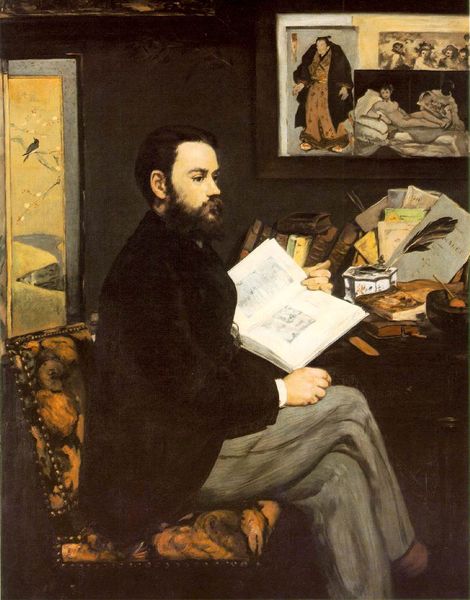 Zola e «Le Déjeuner sur l’herbe» di Manet
Nel 1863, Le Déjeuner sur l’herbe, venne presentato al cosiddetto Salon del Refusés, voluto da Napoleone III, come spazio espositivo parallelo e alternativo al Salon con l’intento di porre un argine alle opere rifiutate e ritenute scandalose.
L’opera destò scandalo in quanto il tipo di nudo rappresentato  metteva in crisi la normale pittura in circolazione che era di tipo statuaria, come ad esempio in La libertà guida il popolo di Delacroix (1830).

Nel 1886, Zola pubblicò un romanzo dal titolo L’Oeuvre, in cui immaginando di essere testimone dell’evento, descrisse la reazione generale del pubblico difronte al quadro di Manet, Le Déjeuner sur l’herbe:
Da L’Oeuvre di Zola
«Doveva essersi diffusa rapidamente la voce che c’era da vedere un quadro buffo, perché la gente correva disordinatamente per tutte le sale e gruppi di turisti, temendo di perdersi qualcosa d’importante, spingevano e gridavano ‘Cosa?’. ‘Di là’, ‘È incredibile!’. Le battute di spirito si sprecavano ed erano tutte riferite ad un soggetto del quadro. Nessuno lo capiva; tutti lo consideravano pazzesco, incredibilmente comico. ‘Ecco, vedi, la donna sentiva troppo caldo, gli uomini invece avevano freddo; per questo sono vestiti’. ‘No, non è questo! Non vedi che è verde? Deve essere stata in acqua un bel pezzo prima che loro la tirassero fuori. Per questo lui arriccia un po’ il naso’. ‘Peccato che abbia dipinto di spalle quell’uomo, lo fa apparire così maleducato’».
Édouard Manet, LeDéjieuner sur l’herbe, olio su tela, 208x264cm, 1862-1863, Musée d’ Orsay..
Descrizione del quadro:
Abiti moderni ammucchiati per terra;
Sguardo della donna sfacciato e diretto verso agli spettatori;
La donna appare non una dea, ma una prostituta e questo desta scandalo;
La frutta in basso a sinistra sembra rievocare i banchetti classici di feste e orge in onore di Bacco.
Édouard Manet, Olympia, olio su tela, 1863, 130x190cm,Musée d’Orsay.
Caratteristiche dell’opera:
Esposta al Salon nel 1865 ha destato meno scandalo dell’altra opera di Manet.
Sul giornale l’ «Artiste» un critico aveva scritto: « Cosa rappresenta questa odalisca col ventre giallo, quest’orribile modella pescata chissà dove?».
L’opera appare subito paragonata a i nudi di Tiziano, La Venere di Urbino e a Goya, La Maja desnuda.
Anche in questo caso però la protagonista appare come una prostituta e ne è segno tangibile il suo nome.
Il soggetto così rappresentato può essere ricondotto ad alcune fotografie che erano popolari nel mercato parigino.
Il nudo di donna era frequente come tema della pittura, ad esempio in: Mademoiselle de Clermont di Jean-Marc Nattier (1729); L’odalisca con la serva di Ingres (1839); L’odalisca di  Jean-Achille Benouville (1844).
Altri nudi importanti sono di Degas e di Renoir
Degas diceva delle sue tele con ritratte le donne, che: «Queste mie donne sono rispettabili, semplici esseri umani che non hanno altra preoccupazione che il loro aspetto fisico. È come se guardassimo dal buco della serratura».
Renoir sosteneva che dipingeva le donne «come se fossero carote» e ancora diceva «È col mio pennello che faccio l’amore», con questa frase voleva salvaguardare l’immagine sociale delle sue modelle.
Per approfondimenti:
Tiziana Mazzaglia, Donna: musa o seduttrice?, in «Lecanoedelweb», http://www.lecanoedelweb.it/donna-musa-o-seduttrice/
©Tiziana Mazzaglia
Se ne vieta ogni tipo di riproduzione.